Consumer Decision Making & Beyond
Zevica Rafisna (2017031020)
Fauziah Nur Fazrina (2017031008)
Syifa Alya (2017031033)
Rohana Nabilah (2016041073)
http://www.free-powerpoint-templates-design.com
What Is A Consumer Decision?
Keputusan:  Pemilihan opsi dari 2 atau lebih pilihan alternatif
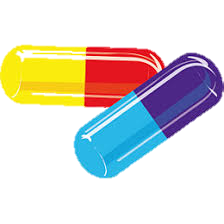 Hobson’s Choice:
Konsumen tidak 
memiliki pilihan alternatif. 
Terpaksa membeli atau melakukan sesuatu
Semakin banyak pilihan yang 
disediakan, maka penjualanpun akan meningkat
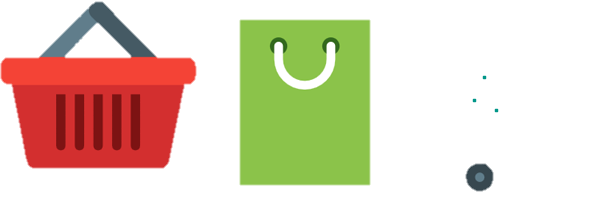 Levels of Decision Making
Penggolongan berdasarkan tingkatan effort yang diperlukan dalam proses pengambilan keputusan
Models of Consumers: 4 Views of Consumer Decision Making
An Economic View
Menggambarkan dunia persaingan pasar yang sempurna, dimana konsumen dicirikan dengan mengambil keputusan yang rasional.
Namun, untuk dapat mengambil keputusan yang sifatnya rasional, konsumen harus bisa:
             1. Aware dengan tersedianya produk-produk alternatif
             2. Menentukan peringkat masing-masing alternatif    mengenai manfaat dan kerugiannya dengan benar
             3. Menentukan mana alternatif terbaik
Padahal, realitanya konsumen tidak menggunakan pertimbangan ekonomis yang mendalam. Mereka enggan berfikir panjang dalam menentukan apa yang hendak dibeli.
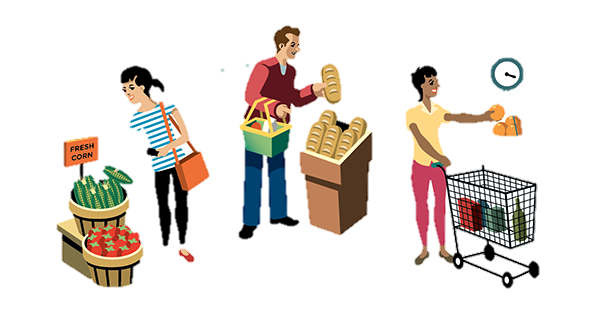 A Passive View
Menggambarkan konsumen pasif yang dasarnya tunduk dengan usaha marketer atau pihak pemasaran dalam mempromosikan produk maupun jasanya.

Konsumen lebih impulsif dan irasional, serta tidak dapat mengenali dengan baik produk apa yang ia butuhkan. Sehingga dijakian sasaran empuk pihak pemasaran.

Konsumen akan mencari info mengenai produk yang diinginkan dan memilih 1 yang muncul di penawaran atau yang memberikan kepuaasan lebih, bahkan dengan impulsifnya memilih barang yang memuaskan mood dan emosinya saat itu.
A Cognitive View
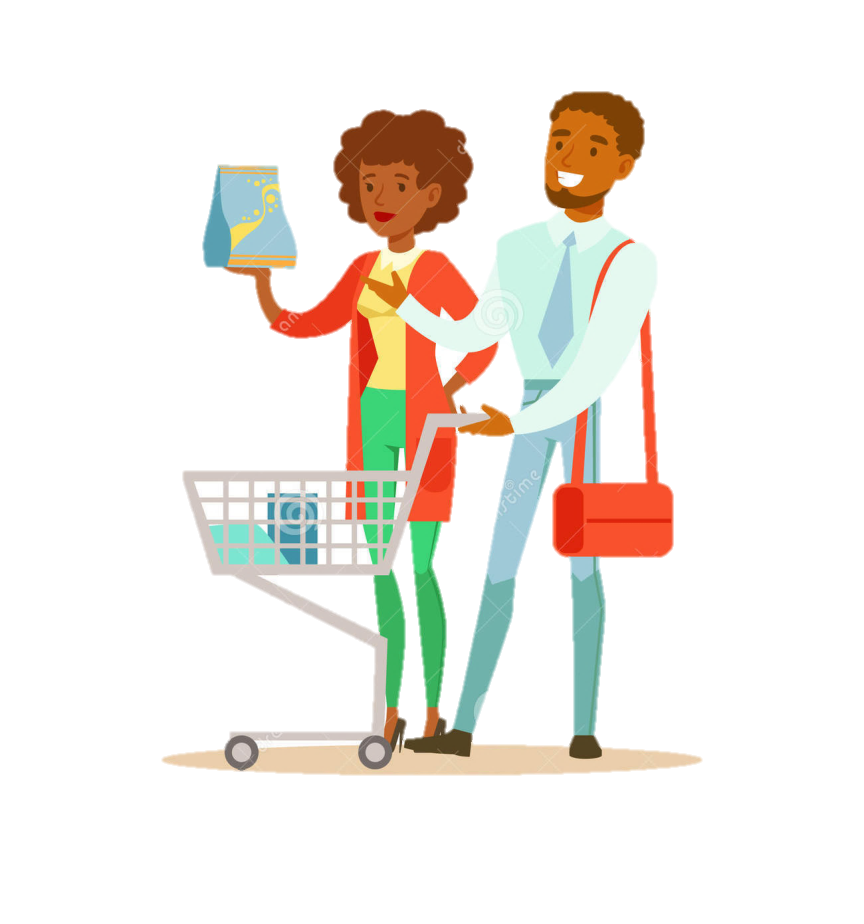 Menggambarkan konsumen sebagai pemecah masalah yang berfikir mendalam. Cepat dalam memahami dan aktif dalam mencari barang ata jasa yang dapat memenuhi kebutuhannya.

Cognitive view fokus pada proses dimana konsumen mencari dan mengevaluasi informasi mengenai merk dan toko retail tertentu hingga muncul niatan untuk membeli pada akhirnya
Konsumen akan menghentikan usaha pencarian info setelah informasi yang didapat sudah dirasa cukup untuk membuat keputusan yang memuaskan.

Sebagai pemproses info, konsumen sering mengembangkan aturan pengambilan keputusan pintas atau Heuristic untuk memfasilitasi proses pembuatan keputusan mereka.

Konsumen jga menggunakan aturan tersebut untuk mengatasi Information overload atau terlalu banyaknya informasi yang di sediakan.
An Emotional View
Realitanya, tidak hanya economic dan cognitive view yang menjadi pertimbangan. Keputusan seorang konsumen dalam membeli suatu jasa atau produk juga melibatkan perasaan atau emosi. (Seperti senang, rasa takut, cinta, harapan, dan sebagainya)

Konsumen sering kali mengambil keputusan secara irasional. Tidak mempertimbangkan dan mengevaluasi dengan benar suatu produk yang diinginkan karena emosi ikut mempengaruhi.

Namun, emotional decision merupakan keputusan yang rasional. Namun pembelian produk yang bertujuan untuk meningkatkan “status” lah yang menjadi contoh keputusan yang irasional.
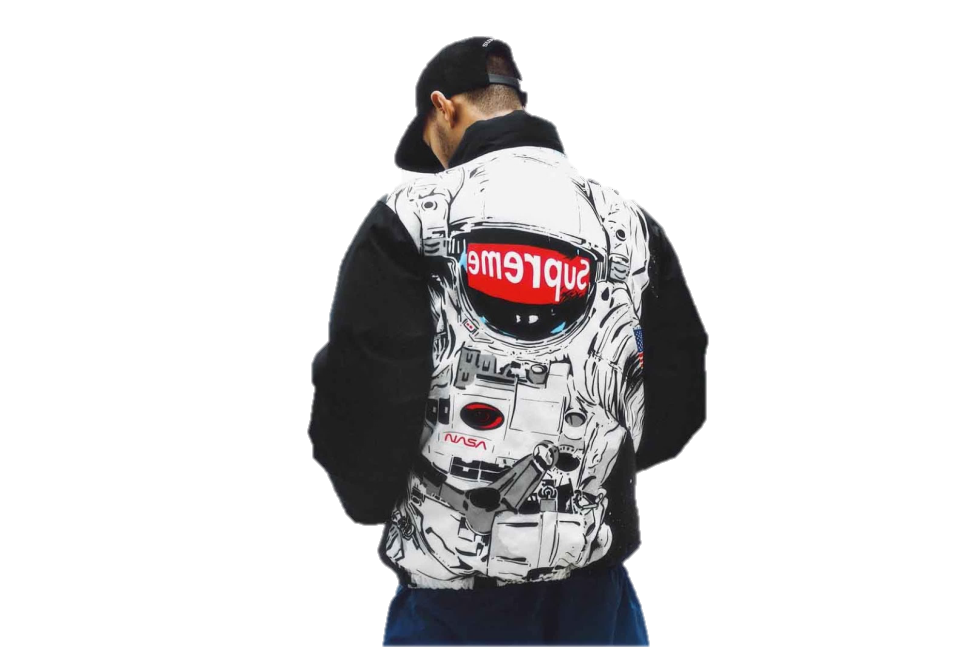 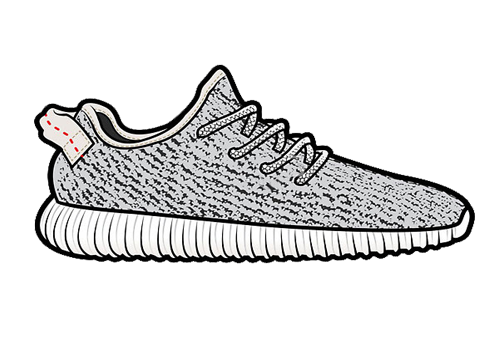 Mood atau keadaan pikiran seorang konsumen juga penting dalam pengambilan keputusan.
Tidak seperti emosi, mood tidak terfokus dan sudah ada sebelumnya. 
Mood lebih rendah intensitasnya, dan lebih tahan lama. Serta  tidak berpasangan langsung dengan tindakan seperti emosi.
Mood sangatlah penting dan memberikan pengaruh pada kapan konsumen belanja, dimana, dan dengan siapa (sendiri atau dengan orang lain), serta bagaimana konsumen merespon dengan lingkungan belanja.
Maka pihak merketing berusaha membentuk mood yang baik untuk pembeli di tiap toko retailnya. Karena atmosfir dan image toko berpengaruh dengan mood konsumen.
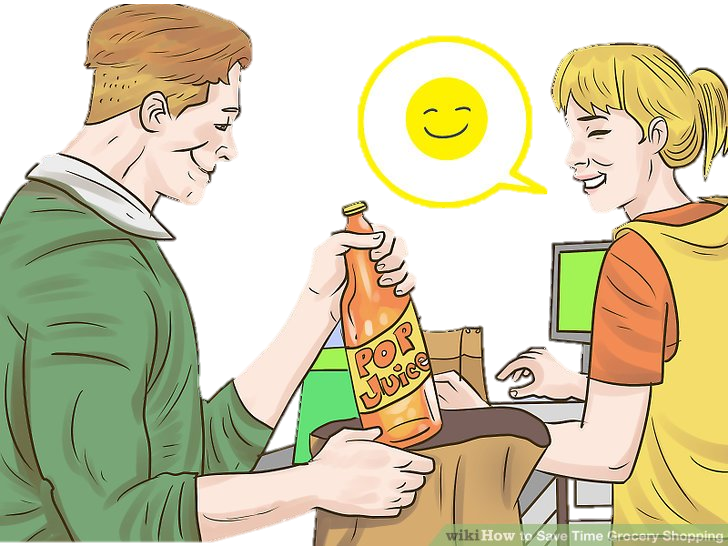 A Model of Consumer Decision Making
Firm Marketing Efforts
Sociocultural Environment
Input
[External Influences]
Need Recognition

Prepurchase Search

Evaluation of Alternatives
Psychological Field
[Consumer Decision 
Making]
Process
Experience
Purchase
[Postdecision Behavior]
Output
Postpurchase Evaluation
Input
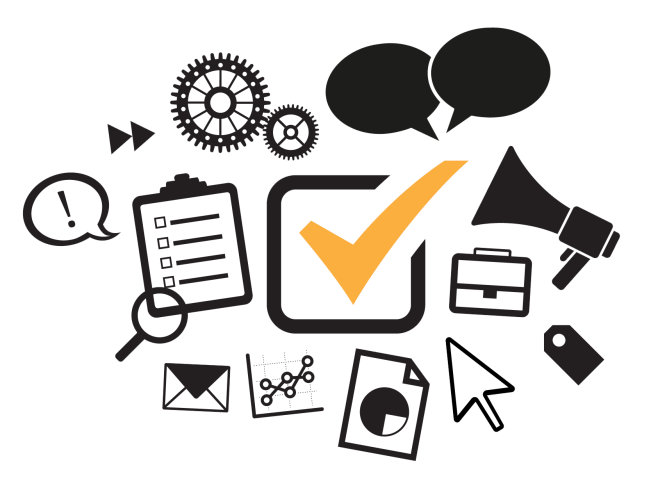 .
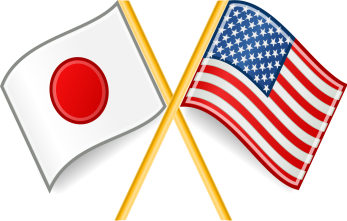 Process
Oh no, mine isn’t 
compatible
 for the program. 
I need a new 
laptop for this
 then.
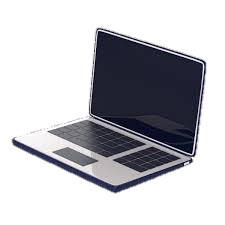 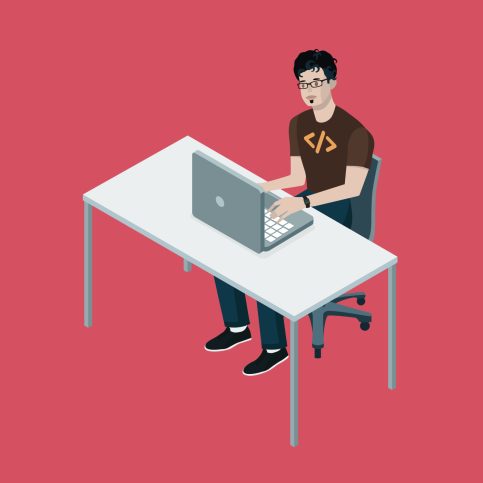 Criteria Used for Evaluating Brands
Criterias:
Price
Amout of memory storage
Weight
Speed of processor, etc.
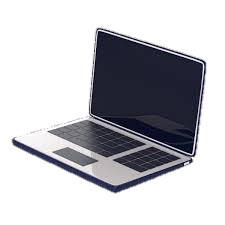 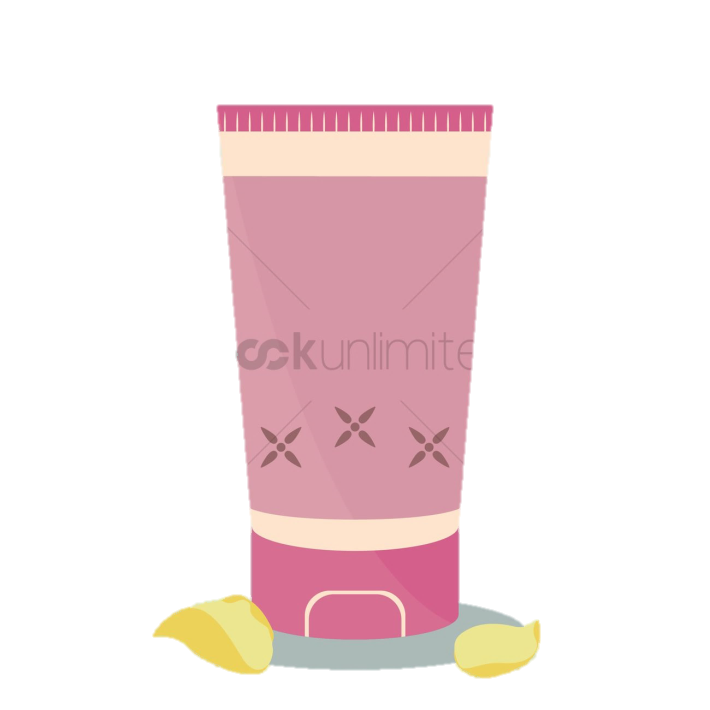 Criterias:
Consistency
Price
Moisturizing 
Size and amount, etc.
Consumer Decision Rules
Total		            44              41            43             54
Non Compensatory
Affect Referral decision rule: Konsumen memilih merk 
dengan overall rating tertinggi
How Do Functionally Illiterate consumers decide?
Mendasarkan keputusan pembelian dengan menggunakan informasi sesimple mungkin
tanpa memperhatikan atribut-atribut penting 
lainnya mengenai suatu produk.
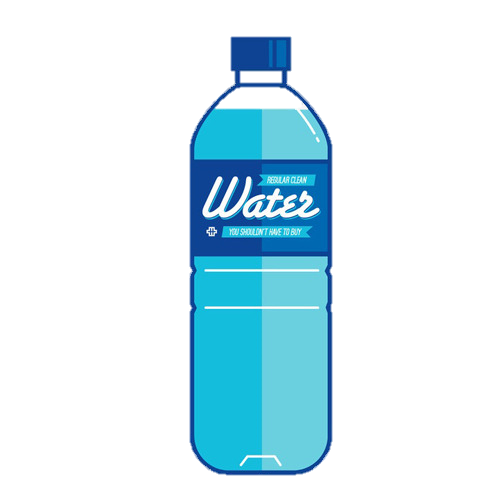 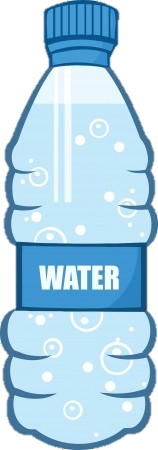 I’ll buy the right 
one because it’s 
bigger than 
the other
5000
5000
Going online to Secure 
Assistance in Decision Making
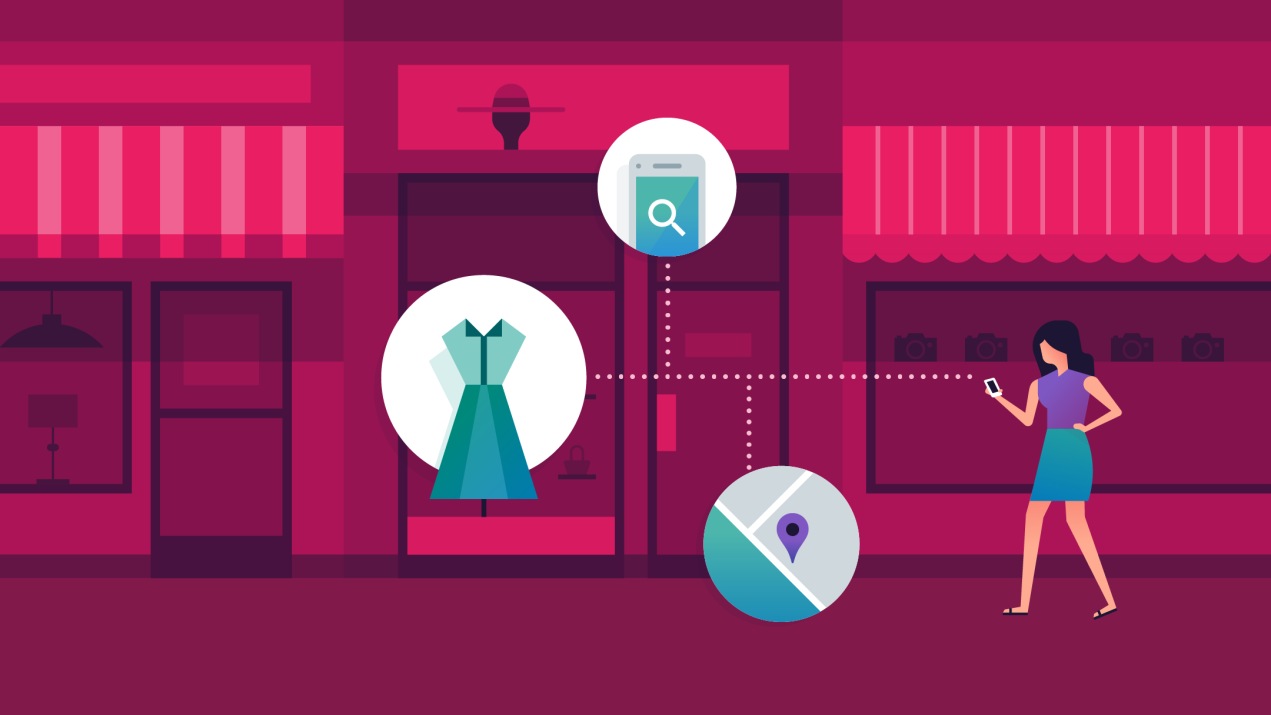 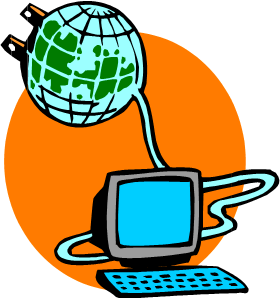 Lifestyles as a Consumer Decision Strategy
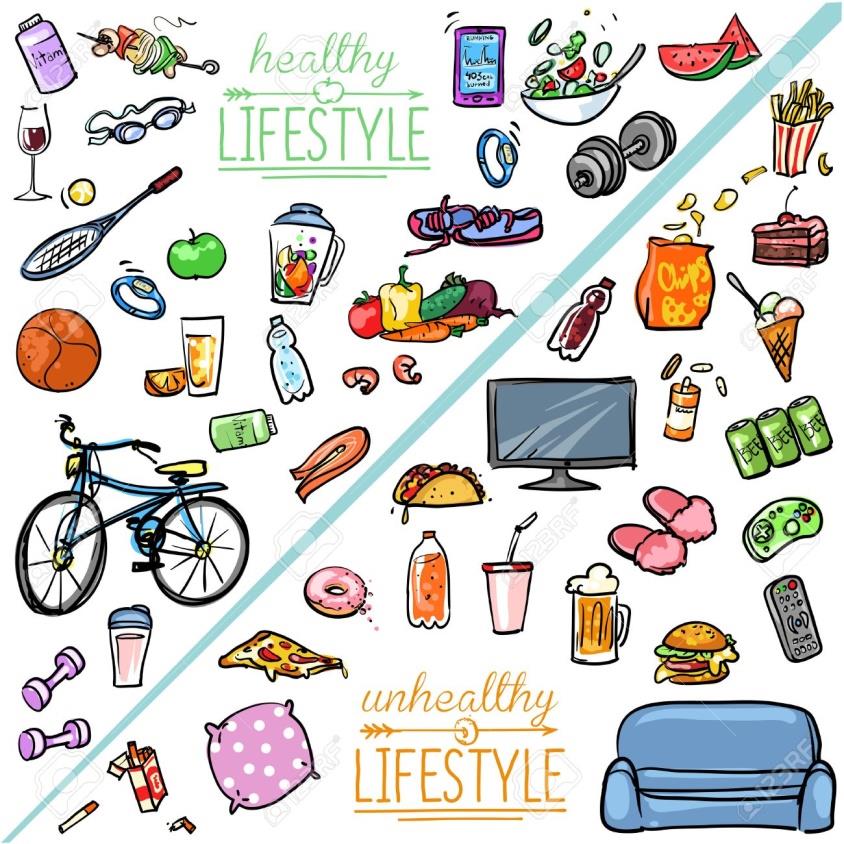 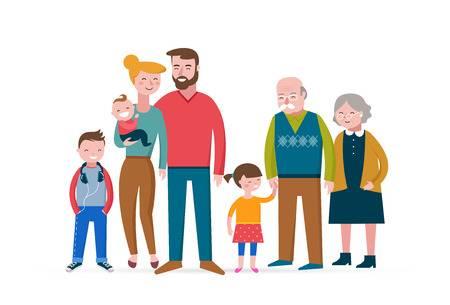 Incomplete Information and Noncomparable Alternatives
Berikut ini cara alternatif untuk menangani hilangnya atau 
kurangnya infomasi yang didapat mengenai suatu produk:

Menunda keputusan sampai informasi yang hilang diperoleh.
Mengabaikan informasi yang hilang dan memutuskan untuk meneruskan dengan aturan keputusan yang ada saat itu.
Mengubah strategi keputusan yang biasa digunakan dengan strategi yang dapat mengakomodasi informasi yang hilang dengan lebih baik.
Menyimpulkan sendiri informasi yang hilang.
Applying Decision Rules
Dalam menerapkan aturan pengambilan keputusan, konsumen terkadang mencoba untuk membandingkan pilihan alternatif berbeda.
A Series of Decisions
Pembelian dapat melibatkan sejumlah keputusan bukan keputusan tunggal.
Decision rules and marketing strategy
Pemahaman tentang aturan keputusan yang diterapkan konsumen dalam memilih produk atau jasa tertentu berguna untuk pemasar yang terkait dengan perumusan program promosi.
Output
Post Purchase 
Evaluation
Purchase Behavior
The Decision to Do Nothing
Purchase Behavior
Post Purchase Evaluation
Positif
Ekspektasi Konsumen
Negatif
Melebihi 
Ekspektasi
[POSITIF]
Sesuai
Ekspektasi
[NETRAL]
Dibawah
Ekspektasi
[NEGATIF]
The Decision to Do Nothing
Setiap konsumen seringkali dapat melewati keseluruhan proses pengambilan keputusan dan memutuskan untuk tidak membeli atau tidak beralih dari satu merek atau penyedia layanan ke layanan lainnya.
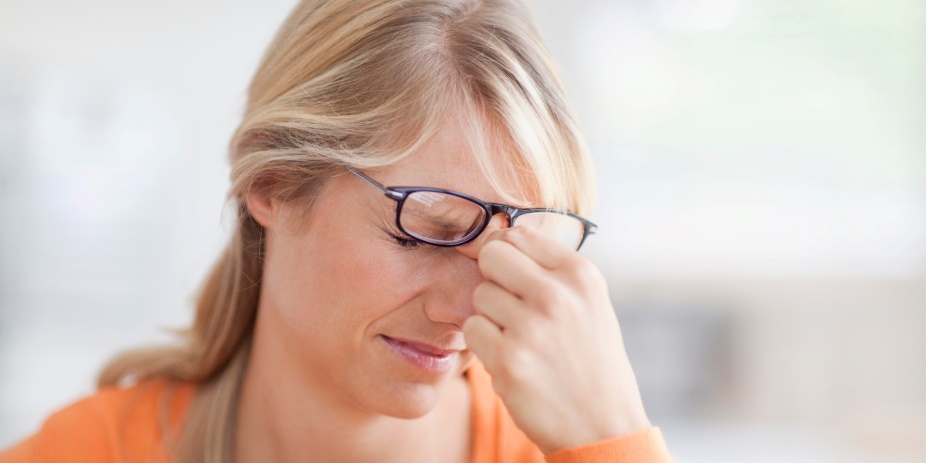 Consumer Gifting Behavior
Gifting Behavior : Pertukaran hadiah yang terjadi antara pemberi dan penerima.

Self-gifts : hadiah yang dibeli sendiri untuk diri sendiri.
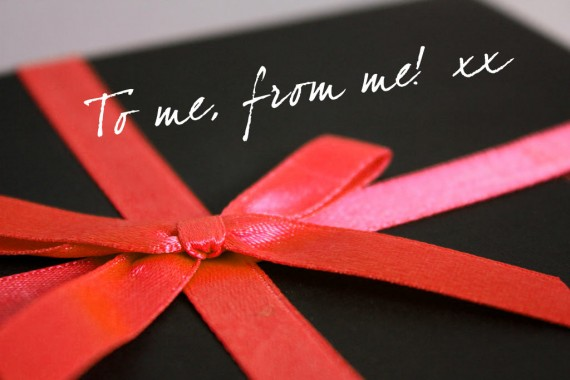 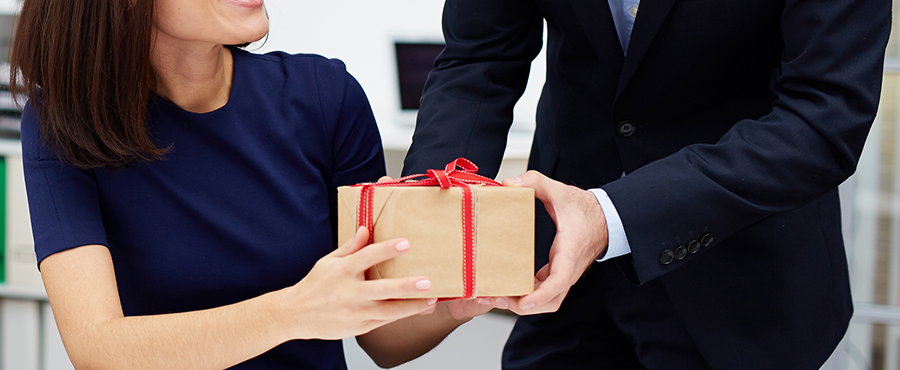 5 jenis pemberian hadiah:
Intergroup gifting : satu kelompok bertukar hadiah dengan kelompok lain
Intercategory gifting : individu memberikan hadiah kepada kelompok nya
Intragroup gifting : grup memberikan hadiah untuk diri sendiri atau anggotanya
Interpersonal gifting : hanya antara dua individu, pemberi hadiah dan penerima hadiah
Intrapersonal gifting : ketika pemberi dan penerima adalah individu yang sama.
BEYOND THE DICISION : Consuming and Possessing
Pengalaman menggunakan produk dan layanan, serta rasa senang berasal dari memiliki, mengumpulkan atau mengonsumsi barang.
Products Have Special Meanings 
and Memories
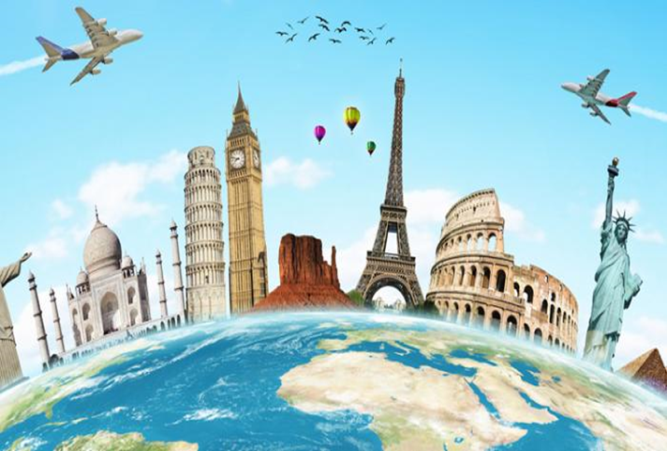 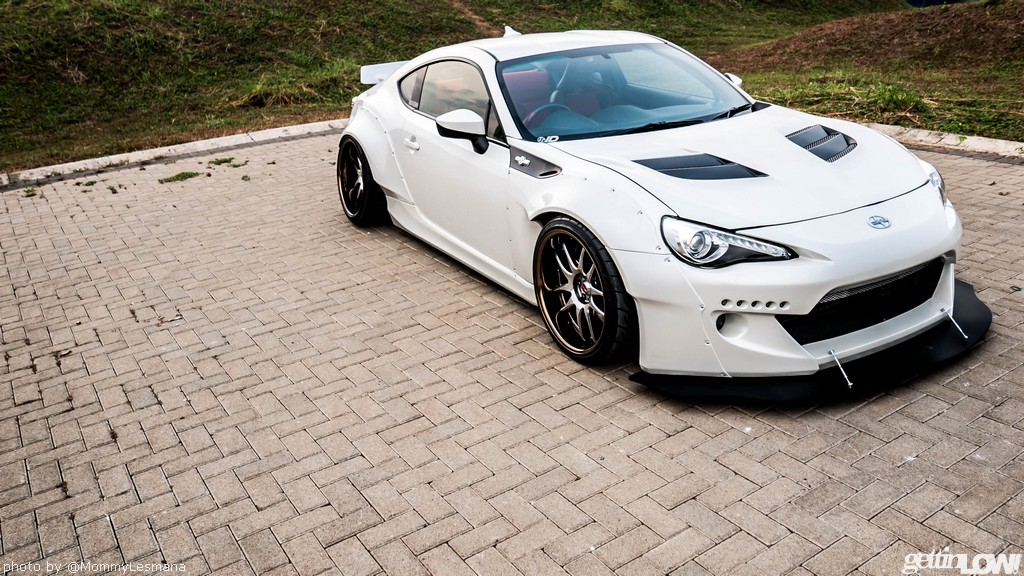 Relationship Marketing
Program untuk mendorong kesetiaan penggunaan dan komitmen konsumen terhadap produk atau jasa yang diberikan perusahaan
Characteristics of Relationship Marketing
The Firm Provides:
Products / services
Individualized attention
Continuous information
Price offers
Customer services
      etc
The Customer Provides:
Repeat Purchase
Increased loyalty
Goodwill
Positive word of mouth
Lower costs for the firm
      etc
Trust and 
Promises
Thank You for 
Your Attention